DYSPHAGIA
Done by :

Lana Alhusban
Jude Al shawabkeh
Areen Gharaibeh
Dysphagia  defined as having difficulty or abnormality in swallowing which may affect any part of the swallowing pathway - so patient pay more time and effort in swallowing.
 
Patients complain that foods or liquids are no longer being swallowed easily and there is a sensation of food sticking .
INTRODUCTION
Physiology of swallowing:
The normal process of swallowing is anatomically classified into 3 phases :

Oral phase :
 
- voluntary
- formation of food bolus and passing it into oropharynx.
- The nerves involved are V & VII Nerves
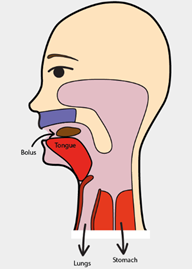 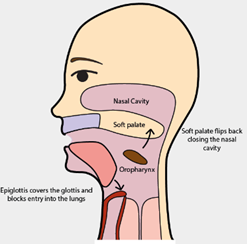 Pharyngeal phase :

- involuntary
- Closure of epiglottis and relaxation of upper esophageal sphincter. 
The nerve involved is IX nerve




Esophageal phase :

- involuntary
- movement of bolus by gravity or peristalsis and relaxation of lower  esophageal sphincter.
- The nerve involved is X nerve
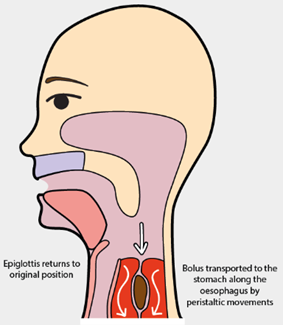 ***it occurs within approximately 10 seconds
Symptoms of dysphagia
Sensation that food is stuck in throat or chest
Coughing and choking 
Odynophagia 
Drooling of saliva 
Food regurgitation
Frequent heartburn
Weight loss (if persistent)
Classification of dysphagia
Based on the location & cause of swallowing impairment, dysphagia can be classified into the following categories :



Oropharyngeal Dysphagia                                           structural  




Esophageal Dysphagia                                                 neurological
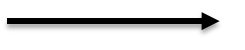 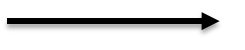 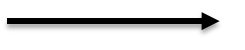 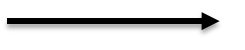 Oropharyngeal dysphagia
The inability to propel a food bolus successfully from the hypopharyngeal  area through the upper esophageal sphincter into the esophageal body.

Patient presents with choking, nasopharyngeal regurgitation or tracheal      aspiration

Usually occurs immediately within the 1st second after swallowing attempt.
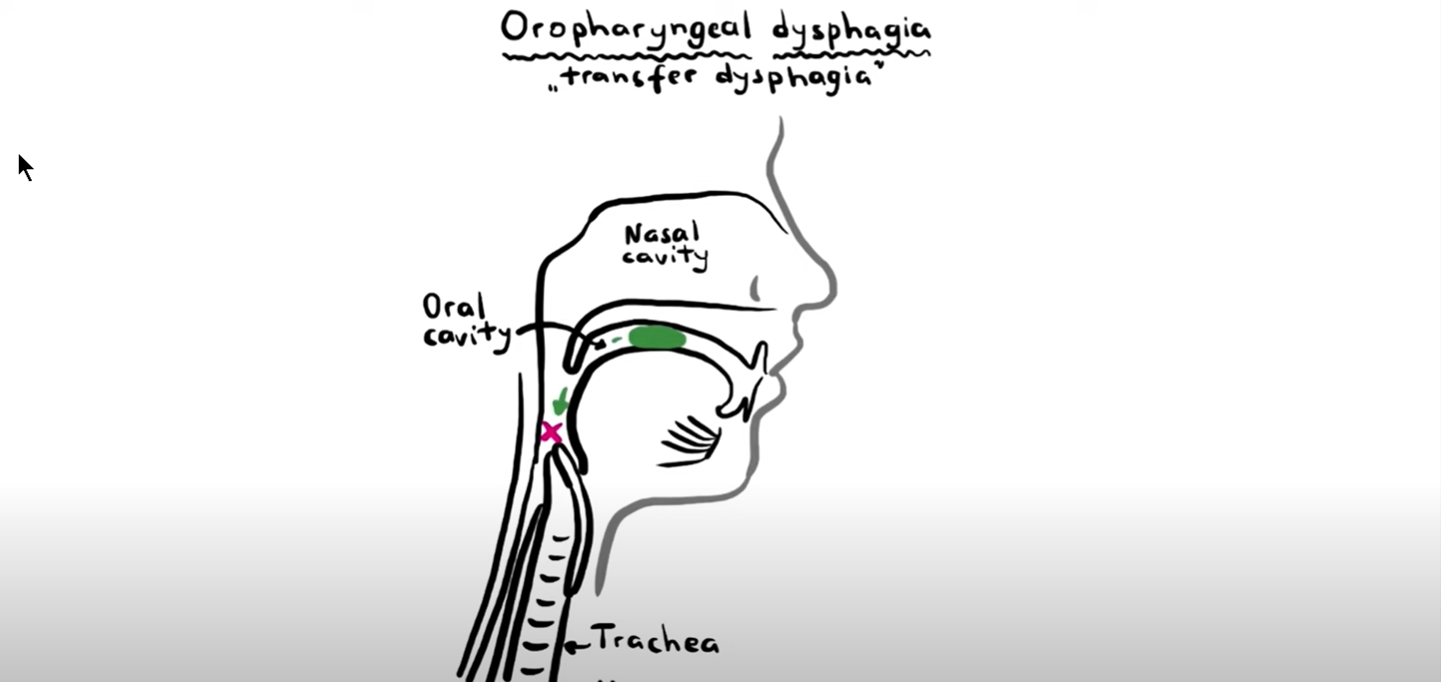 Oropharyngeal dysphagia could be due to :

Structural (obstructive) causes 

Tongue or tonsil tumors 
Thyromegaly 
Past history of surgery or radiation therapy
Proximal esophageal web
Peritonsillar abscess 
Zenker’s diverticulum :
( its an acquired sac originated from the pharyngeal esophageal junction )
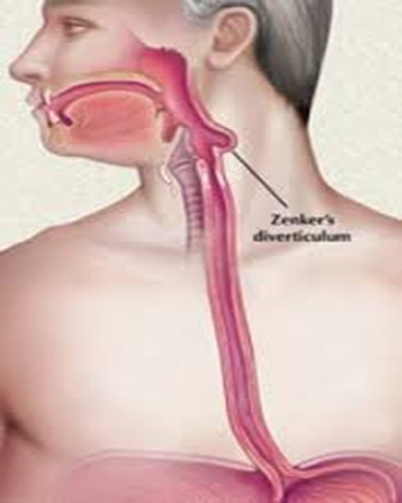 Zenker’s diverticulum

1- Its an acquired sac originated from the pharyngeal 
esophageal junction 

2- Its considered when undigested food is brought up several hours  after  meal or if the patient 
Reports hearing a gurgling noise in the chest
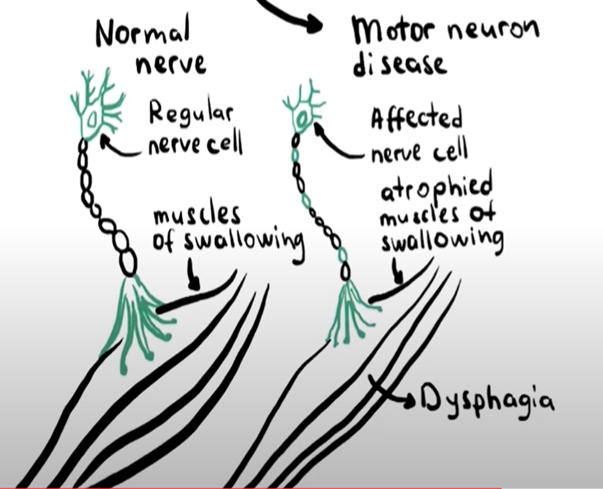 2.       Neurological (Propulsive) causes :

Stroke
Parkinson's disease (in 80% of patients) 
Motor neuron disease: 

A neurodegenerative disease affecting motor neuron fibers causing 
Muscle weakness and atrophy, such as ALS


Myasthenia gravis ( usually dysphagia is the only  presenting symptom especially in old ages)




Multiple sclerosis
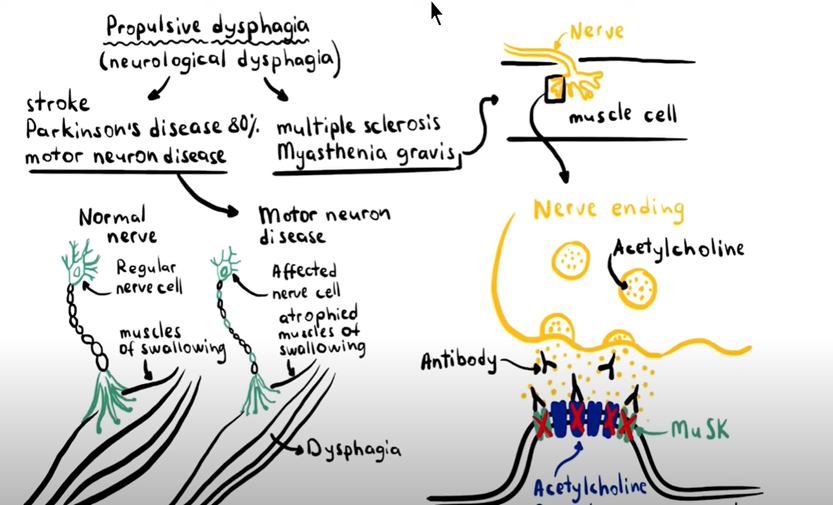 Esophageal dysphagia
Patient can initiate swallowing but there is a sensation of discomfort in mid-sternal region. 

Usually, the site of sensation of discomfort is poorly correlated with the       true site of obstruction.

Occurs after the 1st second of swallowing process

Caused by disorders that lead to obstruction or narrowing the esophageal lumen or by affecting its motility. 

Usually swallowing of liquids doesn’t affect until the narrowing becomes   extreme. 

Same as oropharyngeal dysphagia, esophageal dysphagia could be due  to structural or neurological causes .
Structural (obstructive) causes

A. Internal obstruction :
Esophageal carcinoma 
Peptic strictures (could be due to long standing esophagitis or GERD) 
foreign bodies
Lower esophageal (Schatzki) ring
Diverticula
Eosinophilic esophagitis
Medication-induced


B. External compression :
Mediastinal masses 
Vascular compression (like aortic aneurysm)
Neurological (Propulsive) causes 


Achalasia (impaired relaxation of lower esophageal sphincter)
Hypercontractile esophagus
Scleroderma (decrease motility of any part of GIT especially distal         esophagus)
Reflux-related dysmotility
Chagas’ disease 
Achalasia (impaired relaxation of lower esophageal sphincter)
Hypercontractile esophagus
Scleroderma (decrease motility of any part of GIT especially distal         esophagus)
Reflux-related dysmotility
Chagas’ disease
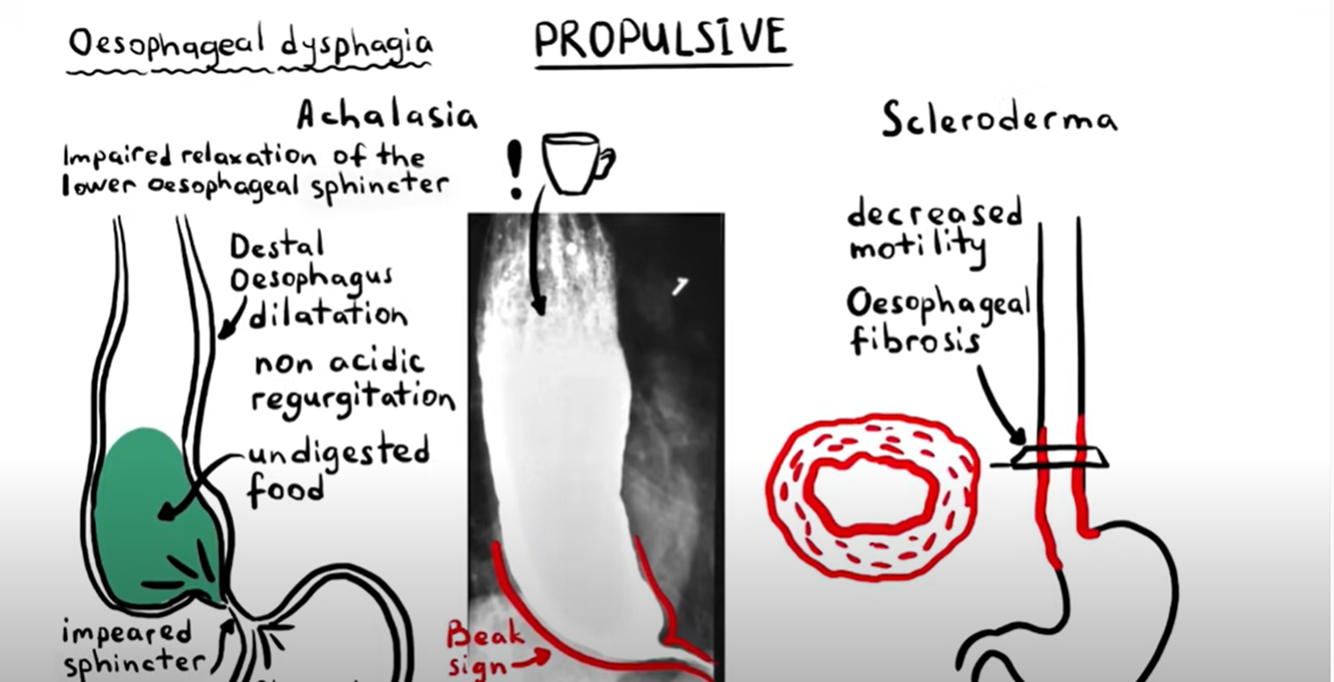 Complications of dysphagia :

Choking
Dehydration 
Malnutrition & weight loss
Aspiration pneumonia
Diagnosis and investigation
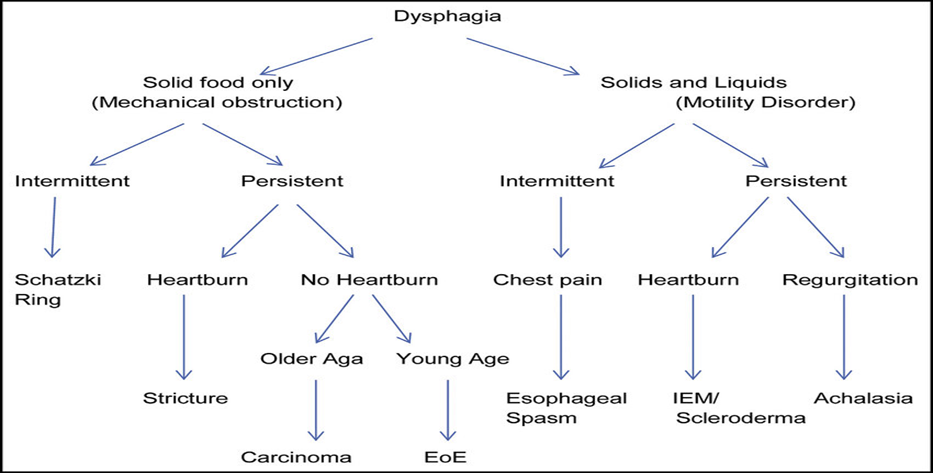 *** dysphagia of solid food usually refers to structural causes while dysphagia of liquids &   food usually refers to neurological causes

*** Progressive dysphagia that begins with solids and progresses into liquids may indicate malignancy
Diagnosis and investigation
barium swallow study

* looks at how you swallow different liquids and food, preferred when.          a neurological cause is suspected)
* ideal first test as its readily available, cost effective and quick
* It’s performed after an overnight fast.


Barium X-Ray
3.       Upper endoscopy

* ( preferred when a structural cause is suspected )
* allows for visual assessment of the mucosa
* can be diagnostic for example taking biopsies and therapeutic such as dilations


4.       Other diagnostic approaches include:
  
* esophageal manometry (measures esophageal muscle contractions) 
* For nutcracker oesophagus and oesophageal spasm 
* pH monitoring ( in case of reflux esophagitis)
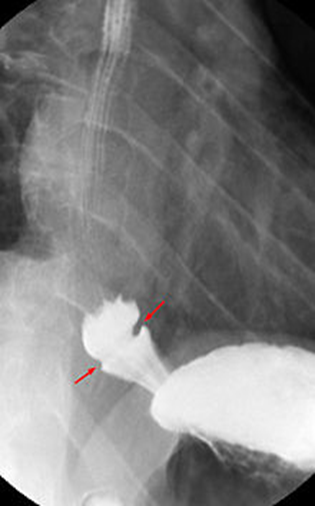 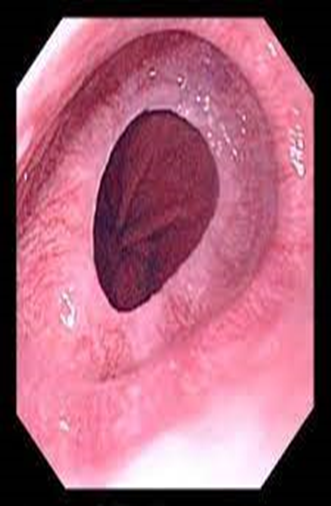 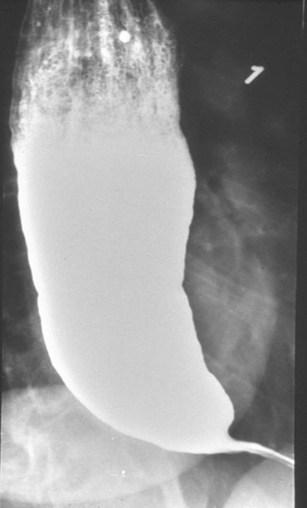 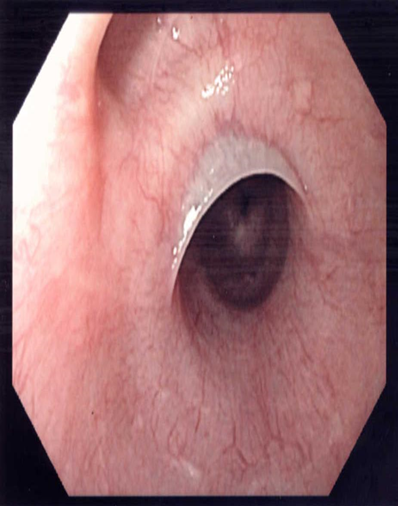 Achalasia
Proximal esophageal web
schatzki ring
Management of dysphagia
Treating underlying causes 
Dietary changes 
Swallowing exercise
Esophageal dilatation (for achalasia and peptic strictures by upper         endoscopy) 
Surgery
THANK YOU